Behavioral Health Services Drug Medi-Cal:Designing an Organized Delivery System for Substance Use Disorder Services
Sandra A. Fair
Administrative Manager III
Behavioral Health Services
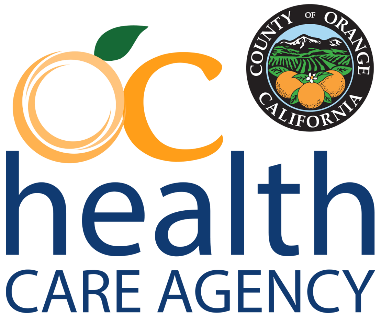 [Speaker Notes: The Health Care Agency, Behavioral Health is reviewing its current Substance Use Disorder Treatment System and funding, for the potential to develop a Specialty health System for those experiencing Substance Use Disorders,, and similar to Mental health]
Overview
What is the 5-year Pilot Project?
Factors to Consider for Opt-In 
Benefits of Opting into the Pilot Project
Expanded Substance Use Disorder (SUD) Services Requirements
Planning  Steps
Input and Questions
The 5 Year Pilot Project
California received a waiver from the Federal Government to develop a 5-year pilot project to better serve people experiencing a Substance Use Disorder (SUD) and who are eligible for Drug Medi-Cal (DMC) under the Affordable Care Act.  
Counties may opt-in to the pilot project
Expands services that can be funded by DMC, so more people can receive the array of SUD services they may need to enter treatment and sustain their recovery. 
Approximately 787,000 people are actively enrolled in Medi-Cal in Orange County
Estimated: 7,000 and 13,000 Orange County residents may seek treatment for SUD in a year.  
Health Care Agency (HCA), Behavioral Health Services (BHS) served over 7,700 individuals with SUD in the last fiscal year.  
Approximately 50% Medi-Cal Eligible
[Speaker Notes: Under the Pilot, the Feds will pay 100% of allowable costs for the adult population under 138% of Federal poverty Level   ( about 14K ) 

Counties that opt in must have their programmatic and fiscal plans approved by both the State and the Feds to participate

If a county  doesn’t  participate:   Nothing in system or funding changes.   

Almost All counties are opting in

Changes a funding source, not necessarily services

MEDS data,   Stats pulled from Electronic System:  IRIS, and CalOMS
   None of the data is cast in stone at this poing]
Factors to Consider for Opt-In
Will Orange County benefit by participating in Pilot Project? 

Are there service gaps in the current SUD system and, if so, how should they be filled? 

Which parts of the SUD system work well? 

Which parts of the SUD system could work more efficiently, effectively?
[Speaker Notes: As I go through this presentation these are the factors/questions I’d like you to consider,  as a valued stakeholder in the planning process.   


Your perspective is vital in developing an appropriate system of care.   as a consumer of services, family or loved one, provider of services, or work with the clients related systems.]
Benefits of the Pilot Project
DMC will fund many of the services already provided by BHS
Changes SUD services from a social model to a medical model with physicians (MD) and Licensed Practitioners of the Healing Arts (LPHA)
Supports integrated services with mental health and physical health
Supports coordinated care and services with other systems
Increases County/BHS oversight of services
[Speaker Notes: In Orange County, an array of services are provided to meet consumer needs. 

 The services are funded by other sources, including Federal block grant, realignment, State and Local funds.  As Drug Medi Cal pays more costs that frees up the other funds to provide  allowable enhanced, expanded services  

In Orange County, we provide a combination of social model and medical model programs.  

We coordinate with Mental health as a Behavioral Health Integrated System
Work with Cal Optima for physical health, Have ICS

Collaborate with Courts, Sheriff, Probation,  other criminal justice, SSA, other systems]
Behavioral Health Services (BHS) Principles of Service Delivery System
SUD is a treatable chronic disease 
Services must be client centered and culturally and linguistically appropriate 
Timely and appropriate client centered services should be based on medical necessity for treatment 
A continuum of care must be available
Services should be coordinated, and care should be integrated with other systems 
Continuous Quality Assurance activities are necessary to measure and monitor the quality of services
The Organized Delivery System (ODS) costs to be shared by federal, state and county governments
[Speaker Notes: As a chronic disease it can be effectively addressed through an organized delivery system of comprehensive treatment and recovery services 

Provide services in threshold languages, provide  programs meet the cultural needs of the population    

Medical Necessity is based on a complete biopsychosocial assessment.   

A continuum of care, from Easy Access SBRIRT/Early Intervention through recovery 

Work with Managed Care Plan:  Cal Optima,  sbirt, PHYSICAL HEALTH  work internally with Mental health as a Behavioral health County

Qi system in place and will be expanded 
      is effective not only to measure and monitor but to provide opportunities to       revise program and business practices as needed.  

Cost Neutral]
Requirements for Drug Medi-Cal (DMC) Providers
Providers must be certified by DHCS to provide DMC services
All providers must have a Medical Director (part time is acceptable)

Providers must have sufficient staffing, including:
Qualified treatment staff including LPHAs and certified counselors 
Administrative and support staff to meet DMC certification and reporting requirements
Program enrollment is based on assessment by an LPHA or MD
Individualized Treatment Plans must be developed and updated with active participation by client
[Speaker Notes: Orange County providers are applying for DMC Certification    
   4/5 DMC Contracted Outpatient ,       1 Residential 

As long as a person is employed at a DMC Cert facility, services can be provided in community.  
	Must also be able to verify participant eligibility

Having an MD is a new requirements for many providers- 

Documentation requirements are more proscribed than previously  and may require reduced caseloads  

Diagnosis can be in person, telehealth, phone  

Individualized Treatment plan:   to develop txt appropriate in type and length according to the individualized assessment of the client’s condition, need and motivation     

Approved by LPHA Med Dir 
	Must be reassessed at least every 90 days.  Transition as appropriate]
DMC Required Services
Detoxification Services 
Options include Medical, Residential and Ambulatory Detox 
BHS offers contracted social model residential and medical detox programs 
Residential Treatment with prior authorization by BHS 
90 days for adults, 30 days for adolescents 
BHS offers contracted adult and adolescent programs 
Intensive Outpatient Treatment 
9-19 hrs. per week for adults and 6-13 hrs. for youth.
BHS provides Intensive Outpatient Services in Adult Drug Court
Outpatient Drug Free (ODF)
Up to 9 hours per week with individual and group sessions 
BHS offers ODF in multiple County operated and contracted locations
[Speaker Notes: Clients will enter services through many doors.    24 hr line, drs., managed care, self referral  

Within required services clients should be able to transition to higher and lower levels of care as needed   based on assessments 
Social Model Detox: 3 providers : 28 beds out of 41 (13)     Central County 

Residential 
8 adult  providers 11 sites:   302 beds out of 451, Mostly central and north 
Perinatal 35/76   north county  West 
 One Youth Residential   for 13 ____beds    
IOT   Criminal Justice Population

ODF 4 adult county operated, 4 youth, 5 contract programs with 8 sites 
 4 providers are DMC Certified with 7 sites.   
County clinics are not certified]
DMC Required Services
Opioid Treatment 
Narcotic Treatment Programs (NTP) for Methadone Maintenance and other Medication Assisted Treatment (MAT)
BHS currently contracts with one  NTP with two locations
 
Recovery Maintenance Services
Services to maintain recovery, including peer support 
BHS contracts with a provider for recovery maintenance services  

Case Management Services
To ensure integrated and coordinated care, as well as transition services 
Case management is provided to participants in all County operated and contracted programs
Physician Consultation 
MD to MD support related to medications and treatment
[Speaker Notes: NTP:   One provider two  locations ( Central and North) There is another provider

Recovery Maintenance:   1 provider relatively new services  over 120 in 13-14

Case Management:    Will be a change in how it is done

Physician Consultation:    Not to Clients]
Optional Services to be Provided
Additional MAT
Multiple medication therapies may be made available
BHS contracts with two providers for injectable MAT for the criminal justice population 

Recovery Residences   
Recovery Residences (Sober Living Homes) in a supportive living environment
BHS contracts with multiple Sober Living Homes for the criminal justice population while enrolled in outpatient treatment
[Speaker Notes: Buprenorphine, vivitrol, suboxone, naltrexone, 

5 Sober Living for Criminal Justice ( most in west County ) and One HIV Transitional living home in Santa Ana]
How to Do It:   Next Steps
Determine types of services and number of providers needed to serve DMC population

Evaluate network capacity and provider capability

Develop reimbursement rates based on actual and allowable costs

Draft and submit plan for local, state, and federal approval
It is anticipated that the plan will be developed by the first quarter of Fiscal Year 2016-17
[Speaker Notes: Network:   Have or seeking MediCal and interested in contracting.   Residential getting what is called an ASAm designation    .    Enough

Capability:   Are staff appropriately trained in ASAM , are there sufficient staff, for both program and administrative  responsibilities

Evaluate the workforce needs and Work with providers to develop a well trained, qualified work force in ASAM, documentation, Evidence Based Practices]
How You Can Help: Input and Questions
Will the Pilot Project benefit Orange County? How?

Are there service gaps in the current SUD system?  What are they and how should they be filled?  

Which parts of the SUD system work well? 

Which parts of the SUD system could work more efficiently, effectively?

Questions about the BHS DMC-ODS planning process?
[Speaker Notes: This is your chance to tell us about the factors you’ve been considering or the questions you’ve thought of during this presentation.

Your input is truly valued and will continue to be as we move forward
Look at BHS Website

If you’d rather,  I would welcome the chance to communicate with you directly by phone, email, in person.

Thank you for your interest, time, and attention .]
Contact Information
Sandra A. Fair
Administrative Manager III
Behavioral Health Services 
405 W. 5th Street, Santa Ana, CA 92701
Phone: (714) 834-5904  
Email: sfair@ochca.com
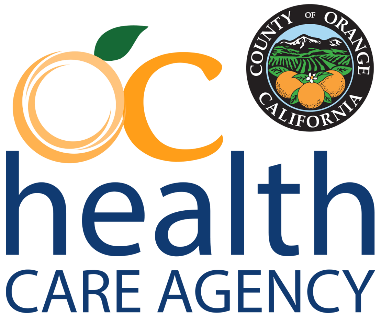